Урок математики в 5 классес использованием технологии проблемного обучения
Назовите тему полностью!
Круг – окружность = шар -…..
Верно ли утверждение :
Замкнутая линия, все точки которой равноудалены от центра-это
 окружность
ВЕРНО !
Верно ли,
что шар- это часть плоскости, ограниченная окружностью
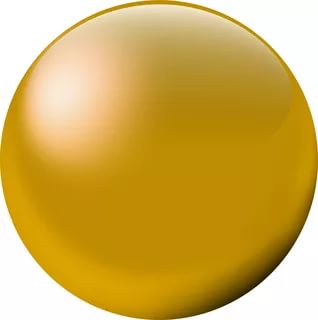 нет, не верно!
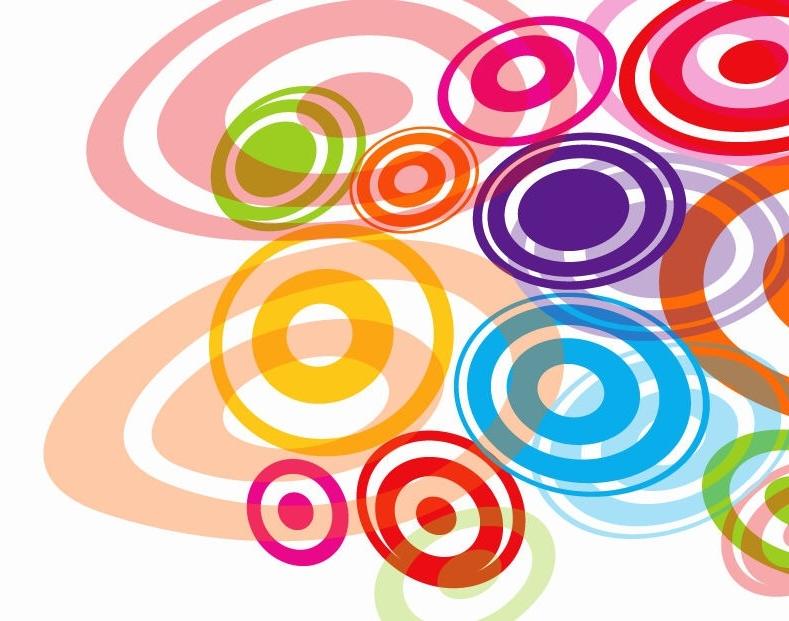 Верно ли,
что круг и окружность-это одно и то же
нет, не верно!
отрезок, соединяющий  центр окружности с точкой, лежащей на окружности это
РАДИУС.
Да, верно!
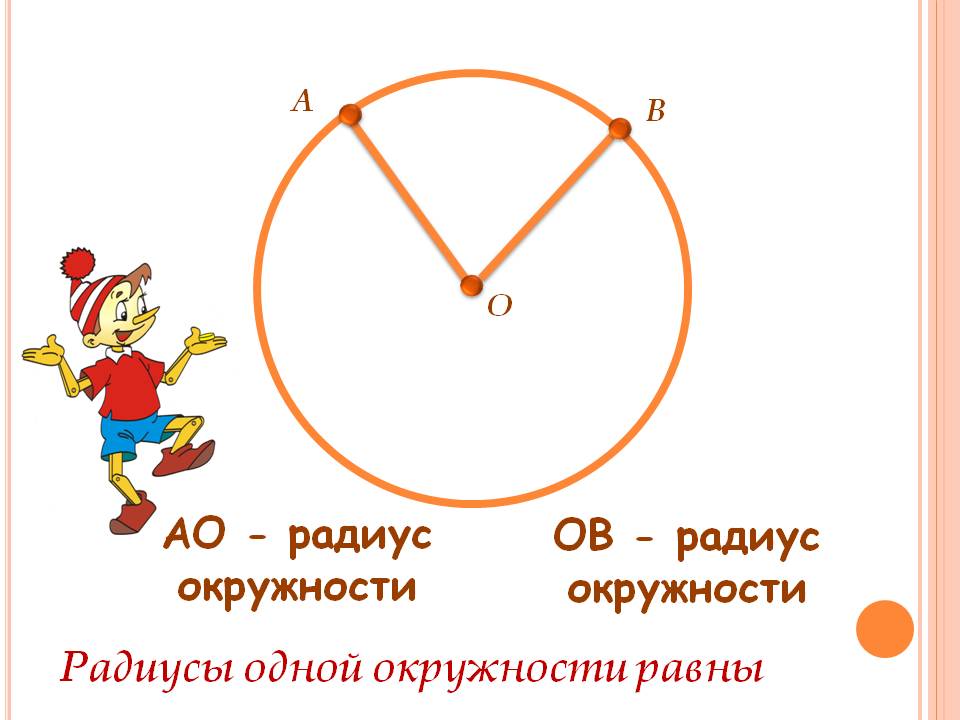 Сформулируйте вопрос и дайте ответ
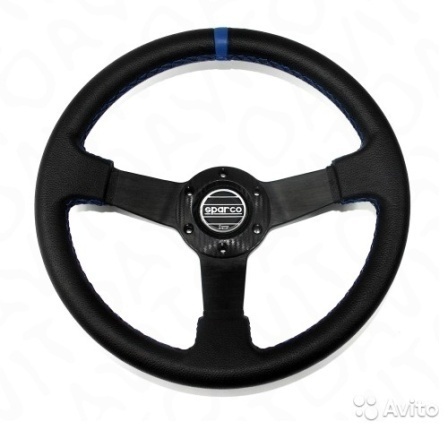 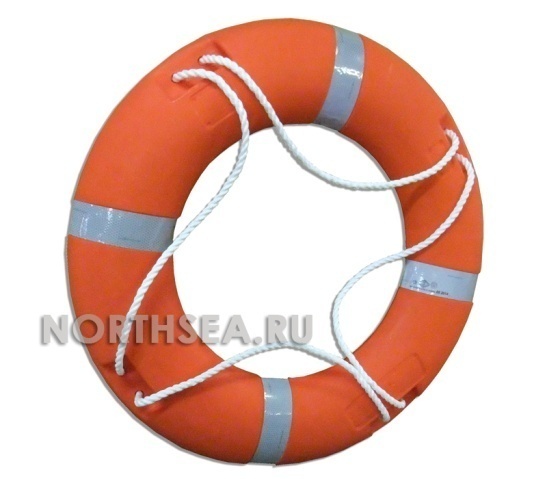 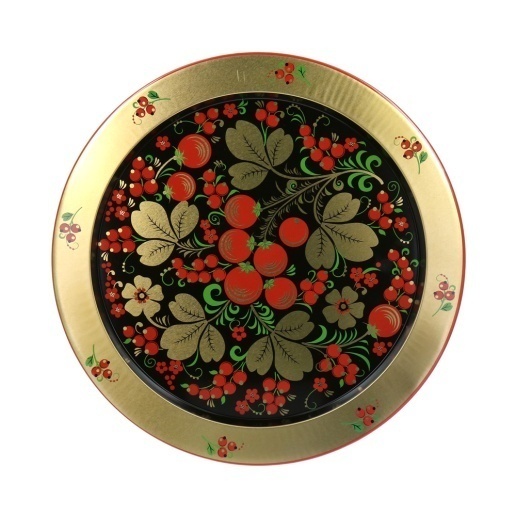 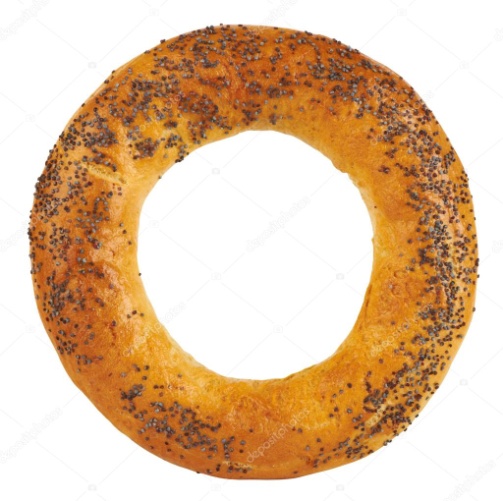 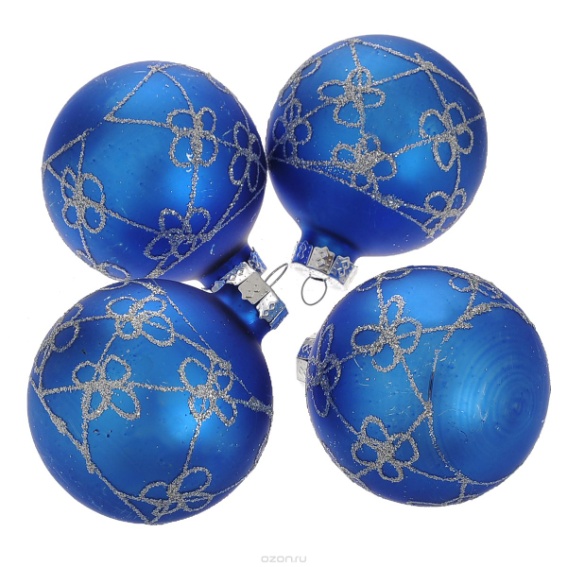 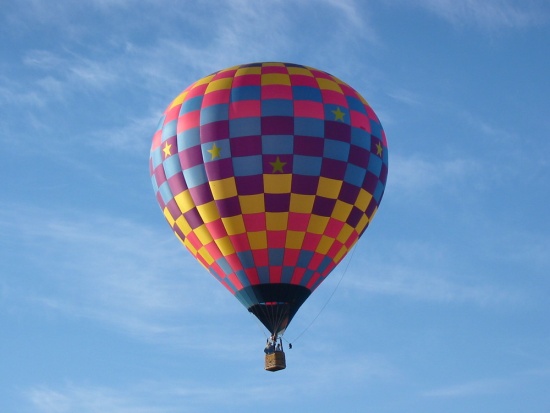 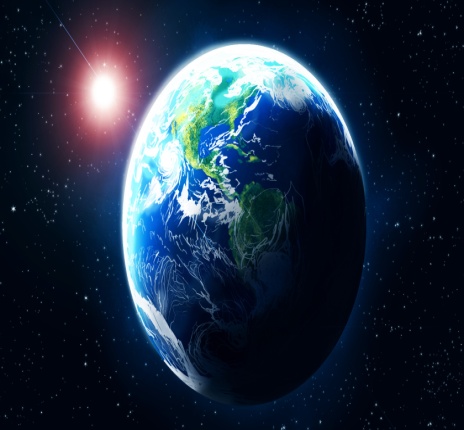 Поставьте вопрос к слайду. Имеется ли на него ответ?
круг
окружность
?
?
?
Придумайте задание к схеме. Выполните его.
шар
сфера
?
?
?
многоугольник
окружность
Поставьте вопрос. Найдите ответ
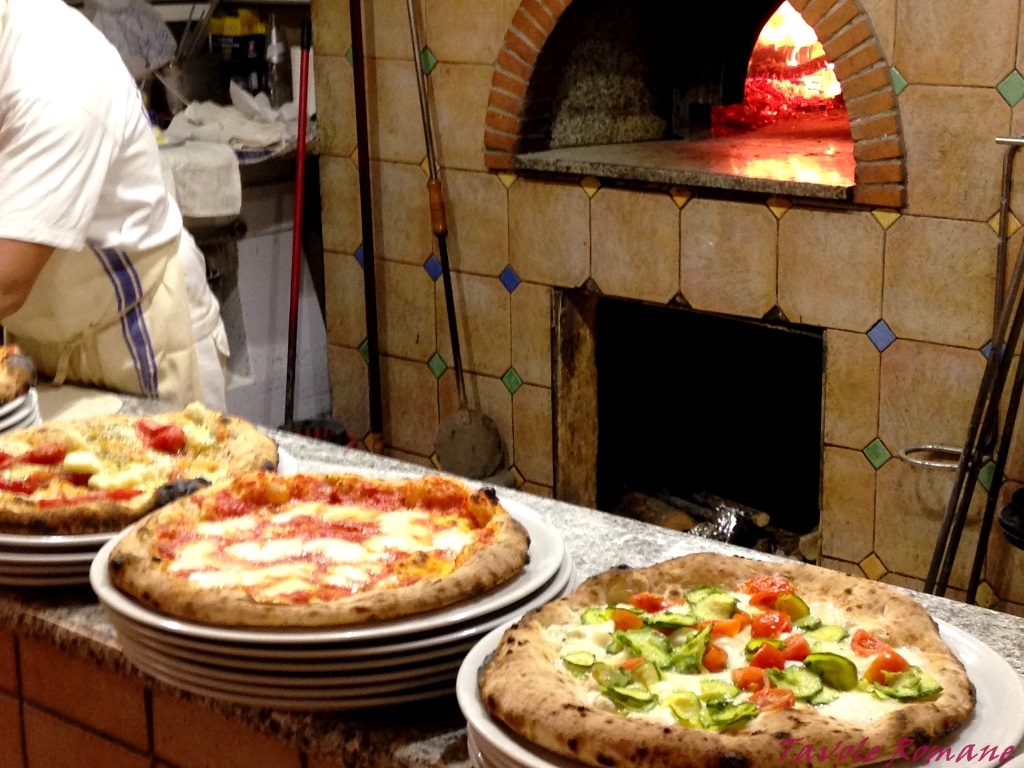 Подведем итоги:
Спасибо за участие!
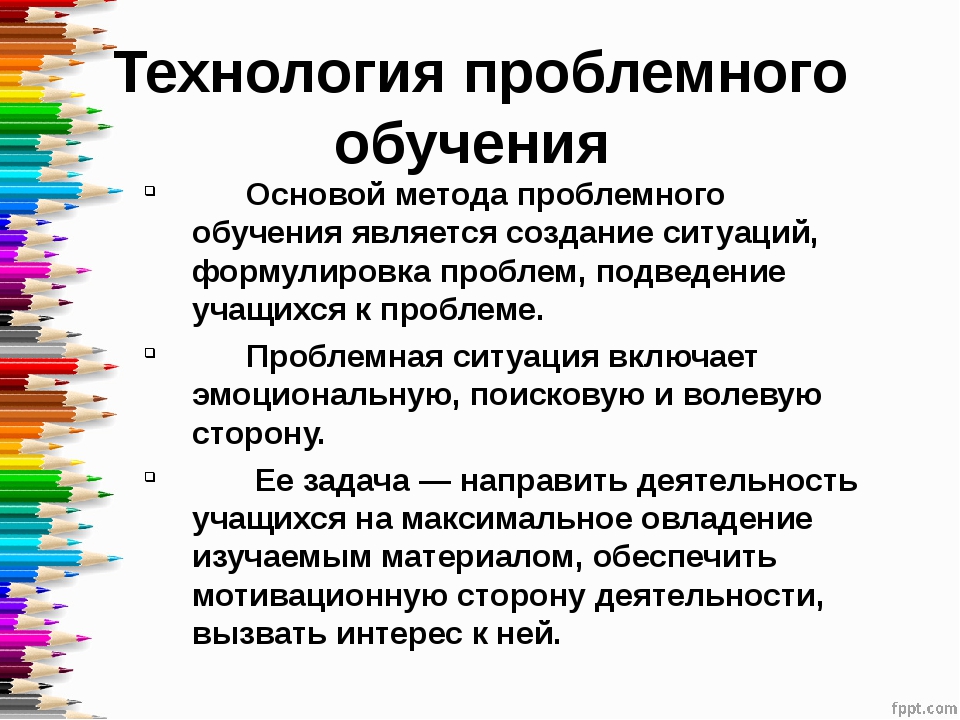 Дж.Дьюи( 20-30-егг.ХХ в)
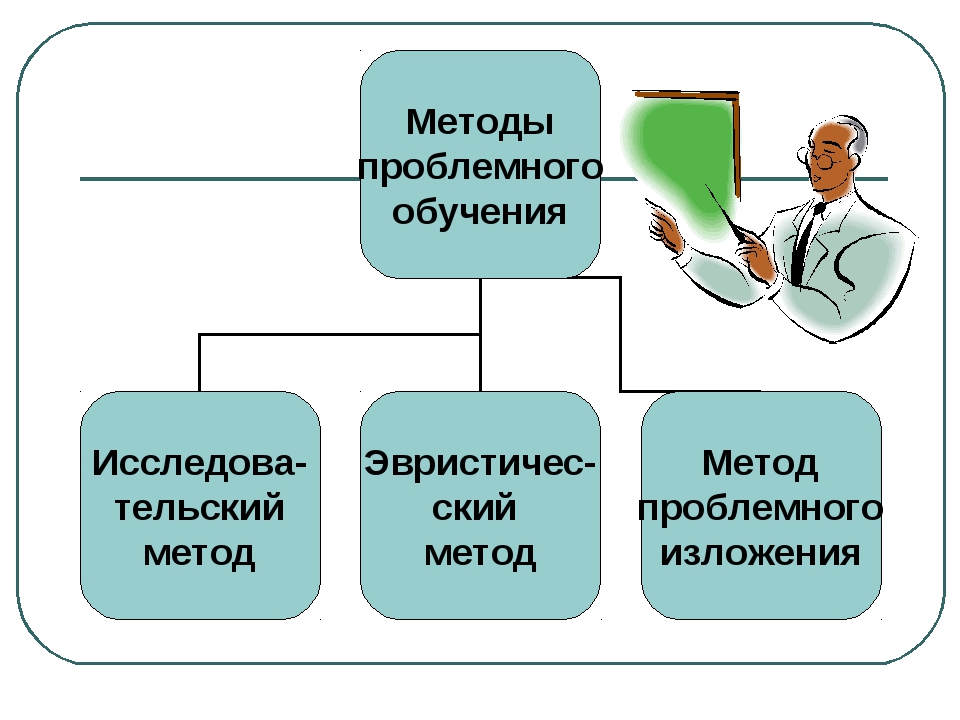 Приемы , используемые на уроке :
Определение темы урока: прием «РАЗВИВАЮЩИЙ КАНОН»
Актуализация знаний-прием «Да-нетка»
Определение закономерностей : прием «ЛОВИ ОШИБКУ »
Обобщение и систематизация свойств фигур: прием «ДИАГРАММА ВЕННА».
Применение навыков при решении практической задачи : прием «ОБРАТНАЯ МОЗГОВАЯ АТАКА» 

Рефлексия : прием «ИНСЕРТ »
Спасибо за внимание!